What Does My Future Look Like?
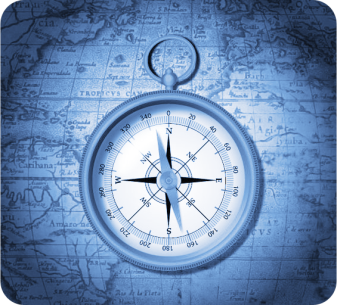 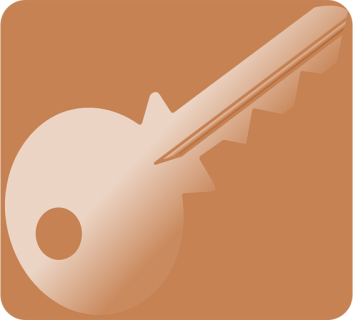 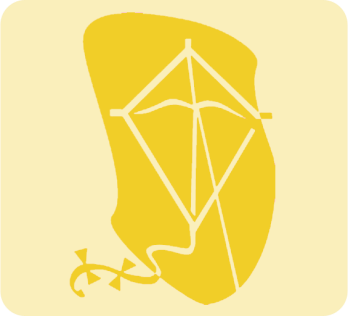 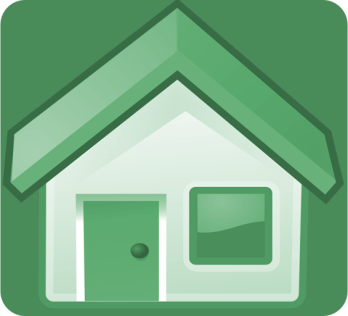 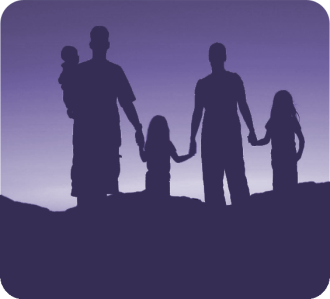 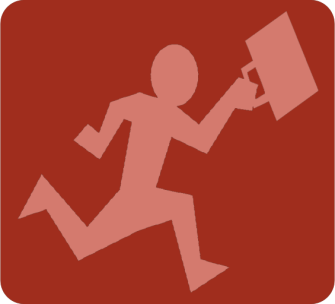 My Future Family
Where I Will Live
My Home
My Workplace
My Ride
What I Do for Fun
Start Over